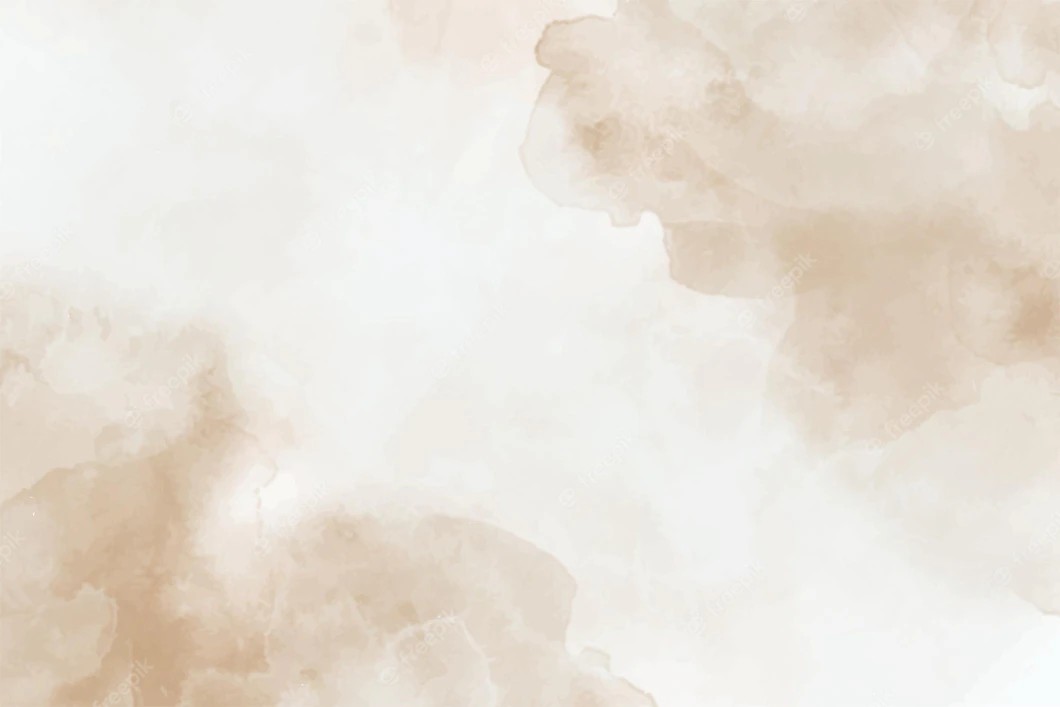 Gesellschaft                 Bürgerlichen Rechts
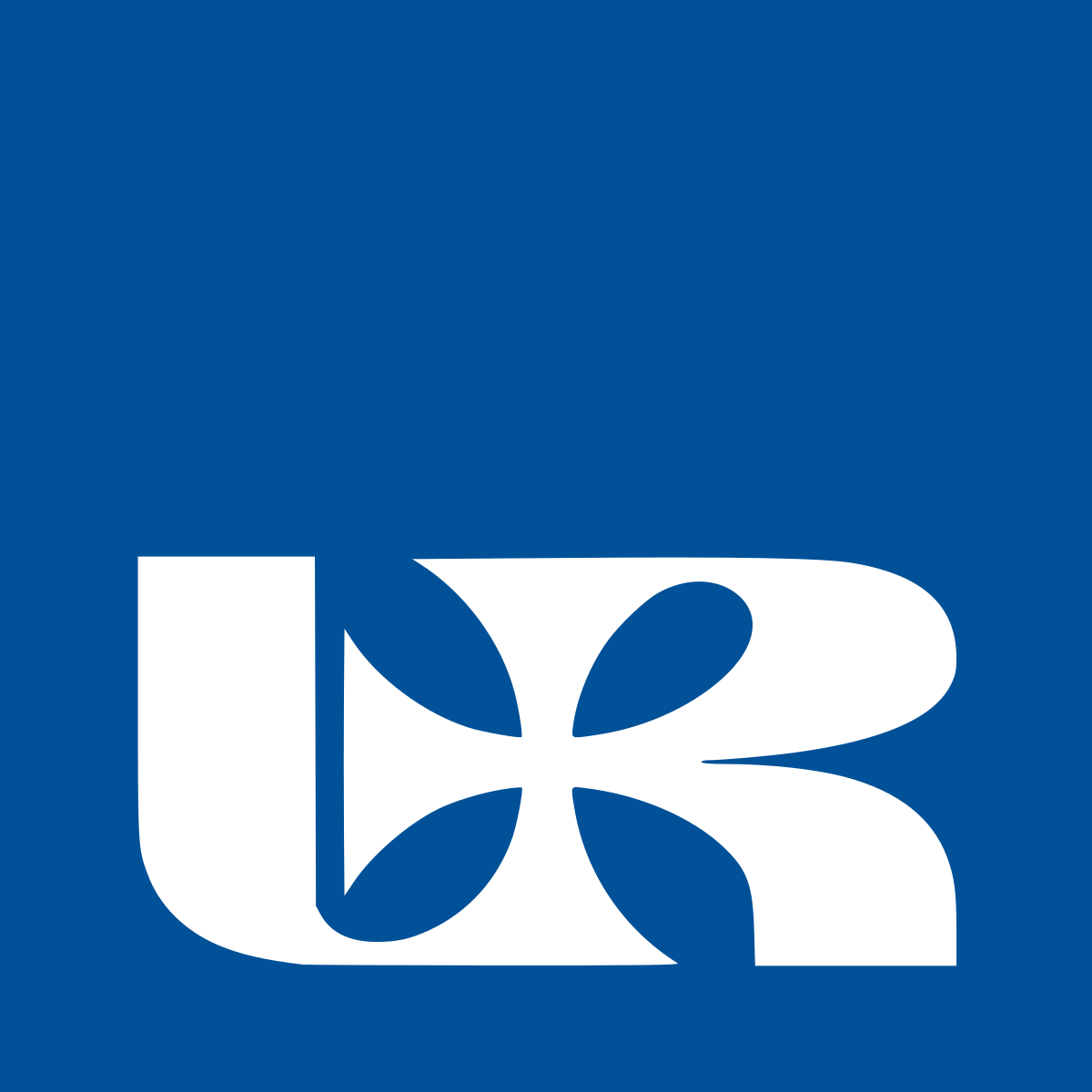 Präsentiert von:
Aleksandra Augustyn
Wirtschaftswissenschaften, II Sj., 
Universität Rzeszow
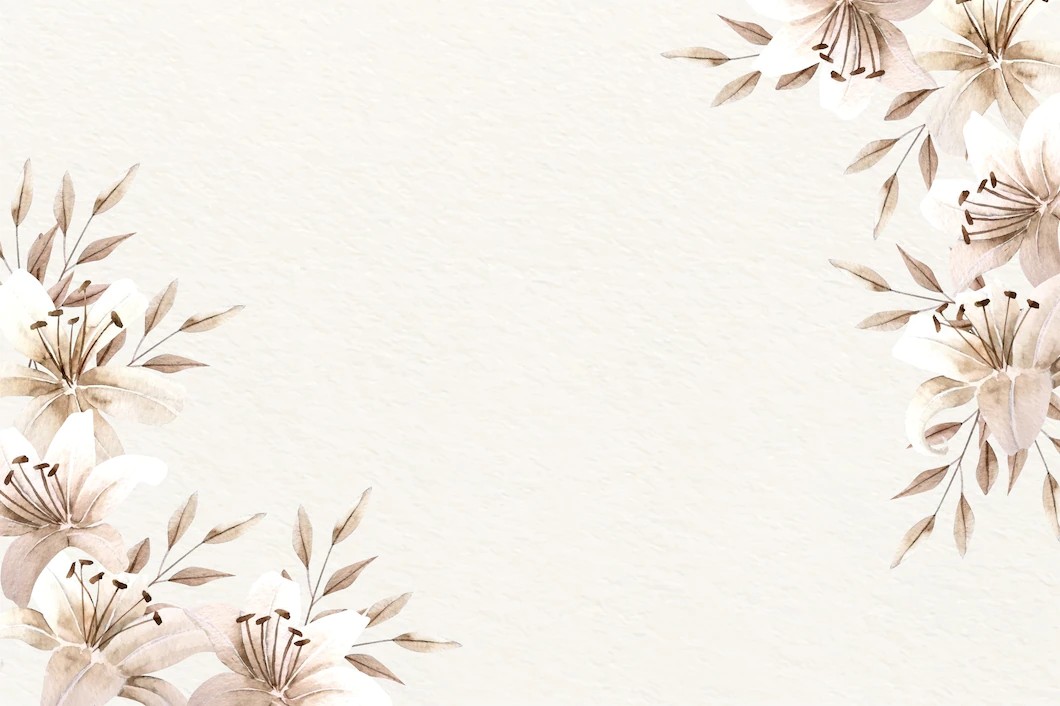 AGENDA
1. Allgemeine Infos
2. Firmengründung – Wie sieht der Vertrag aus?
3. Phasen der Eintragung einer Lebenspartnerschaft
4. Beteiligung an Gewinnen und Verlusten
5. Vor- und Nachteile
6. Wörterbuch
7. Quellen
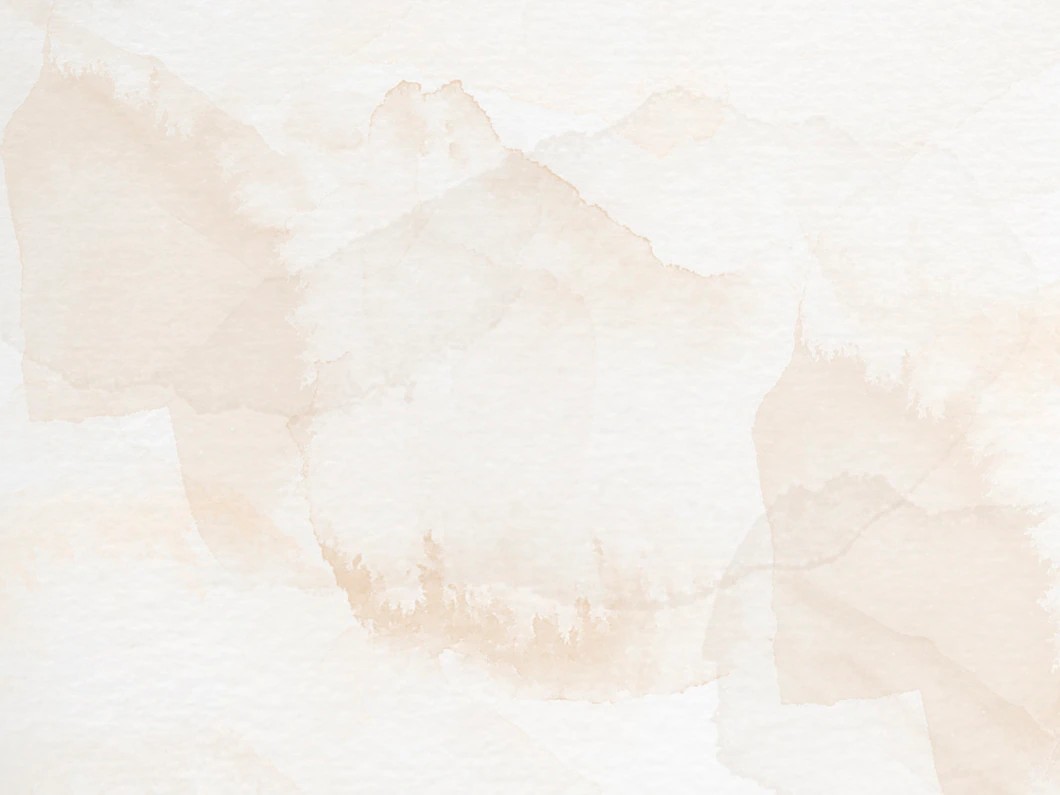 ALLGEMEINE INFOSEine Gesellschaft bürgerlichen Rechts ist ein vertragliches bürgerliches Rechtsverhältnis, bei dem sich die Partner zu einer Leistung verpflichten, die darin besteht, durch bestimmtes Handeln, insbesondere durch Leistung von Einlagen, die Erreichung eines gemeinsamen wirtschaftlichen Ziels anzustreben. Eine Gesellschaft bürgerlichen Rechts ist ein gegenseitiges Schuldverhältnis der Parteien und kein Unternehmer.Alle Gesellschafter einer Gesellschaft bürgerlichen Rechts haften gesamtschuldnerisch mit ihrem gesamten Vermögen (auch Privatvermögen) für deren Verbindlichkeiten. Für die Führung einer Gesellschaft bürgerlichen Rechts ist keine vollständige Buchführung erforderlich – bis der Umsatz im jeweiligen Jahr 2 Millionen Euro übersteigt.
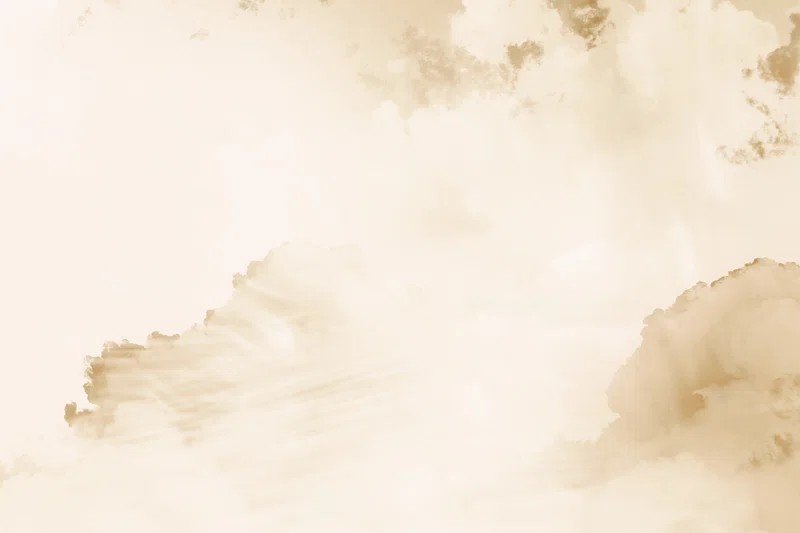 Firmengründung – Wie sieht der Vertrag aus?

Voraussetzung für die Gründung einer Gesellschaft bürgerlichen Rechts durch eine natürliche Person ist, dass sie Unternehmer ist und ihre Geschäftstätigkeit im Zentralen Wirtschaftsregister (CEIDG) eingetragen ist.

Für den Vertrag notwendige Elemente:
1. Angabe der Partner
2. Angabe des wirtschaftlichen Zwecks, zu dem sie gegründet wurde
3. Art der Aktivität
4. Art und Wert der geleisteten Zuwendungen (Geld, Sachen, Rechte, Dienstleistungen)
5. Art und Umfang der Beteiligung der Gesellschafter an Gewinn und Verlust
6. Dauer des Unternehmens
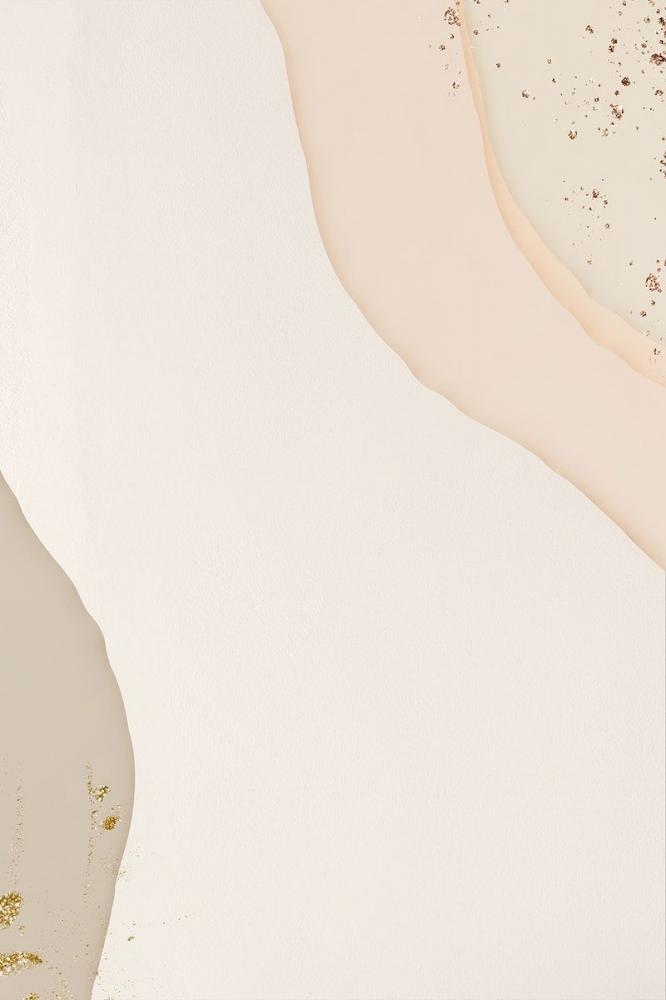 Phasen der Eintragung einer Gesellschaft Bürgerlichen Rechts:1) Eintragung in das Gewerberegister = Jeder der Gesellschafter meldet im Rathaus getrennt nach dem Wohnort die Tätigkeit an, das sogenannte  One-Stop-Shop-Prinzip2) Einrichtung eines Firmen bankkontos 3) Unterzeichnung eines Vertrags mit einem Buchhaltungsbüro4) (An)Meldung an das Finanzamt5) Anmeldung bei der Sozialversicherungsanstalt 6) (An)Meldung an die Arbeits- und Gesundheitsaufsicht7) Arbeitsschutz Ausbildung/Schulung
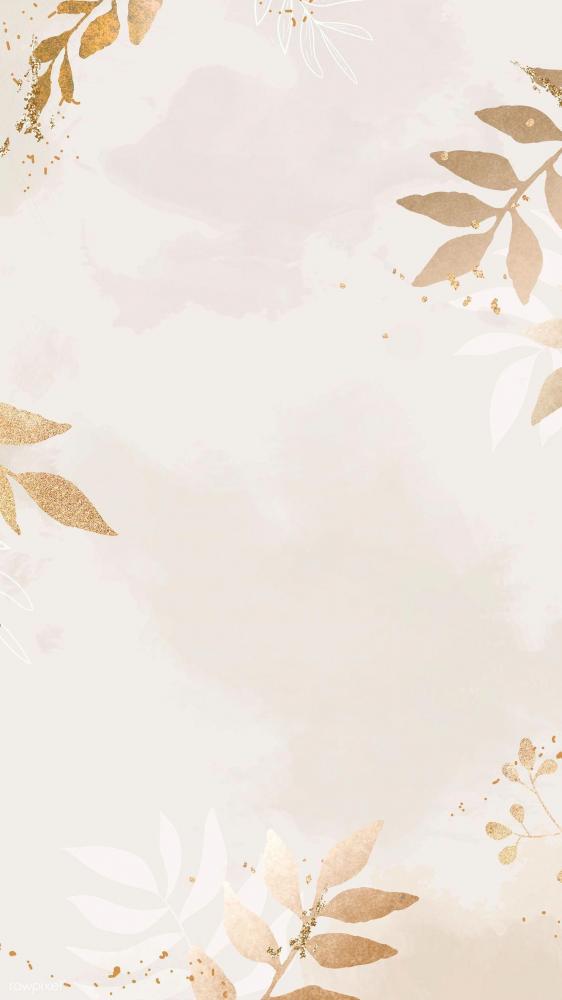 Beteiligung an Gewinnen und Verlusten1. Jeder Gesellschafter hat Anspruch auf eine gleiche Gewinn- und Verlustbeteiligung im gleichen Verhältnis, unabhängig von der Art und Höhe der Einlage.2. Die Gesellschafter können in der Satzung das Verhältnis der Gewinn- und Verlustanteile im Übrigen bestimmen. Einige Partner können Sie sogar von der Verlustbeteiligung befreien. Allerdings kann ein Gesellschafter nicht von der Gewinnbeteiligung ausgeschlossen werden.3. Ein Gesellschafter kann die Teilung und Ausschüttung des Gewinns erst nach Auflösung der Personengesellschaft verlangen.4. Ist die Partnerschaft auf längere Zeit geschlossen, können die Gesellschafter nach Ablauf eines jeden Rechnungsjahres die Ausschüttung und Auszahlung des Gewinns verlangen.
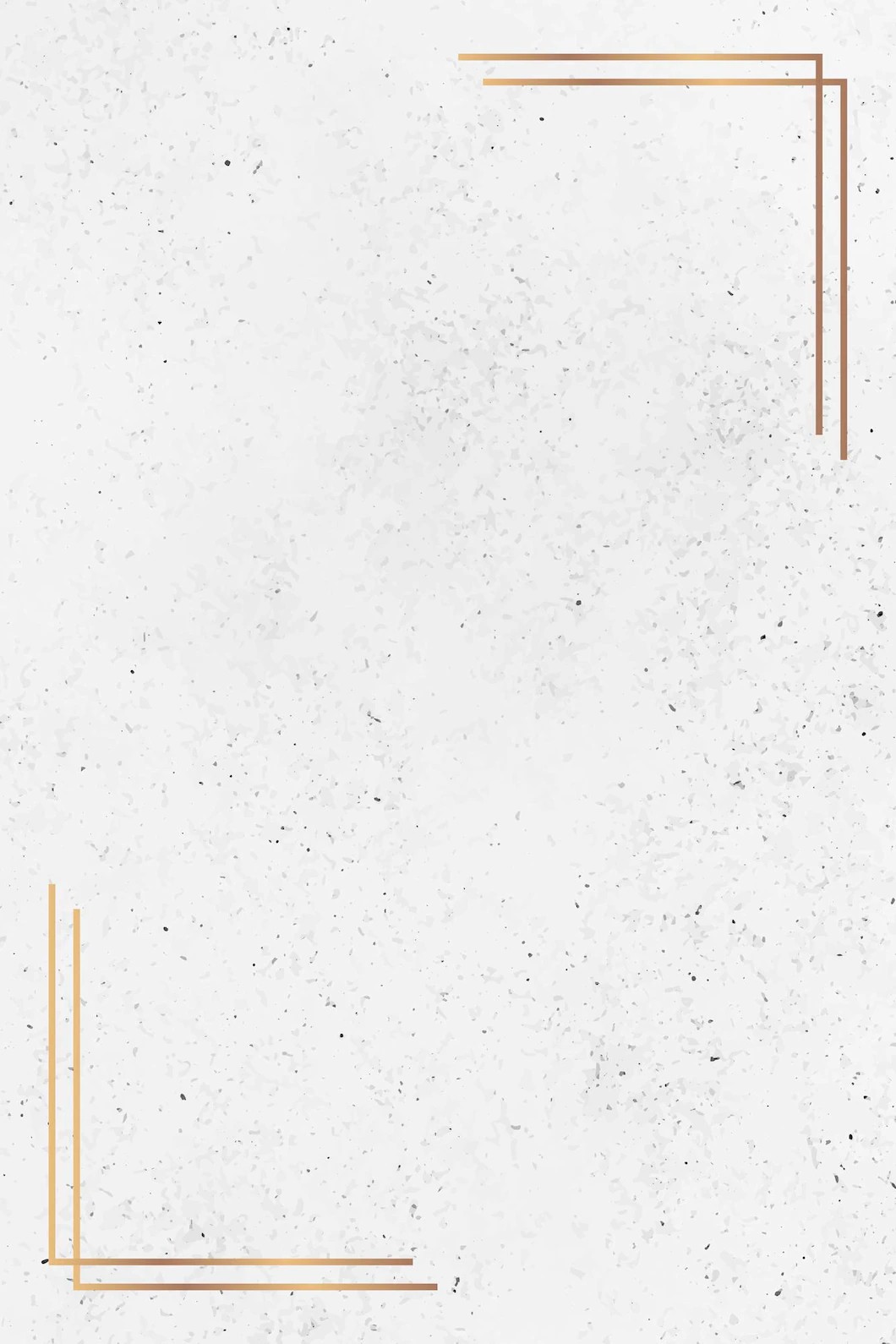 VORTEILE UND NACHTEILE
Hauptnachteile:- keine Rechtspersönlichkeit einer Gesellschaft bürgerlichen Rechts;- die Notwendigkeit, jede Vereinbarung mit allen Partnern einer Gesellschaft bürgerlichen Rechts abzuschließen;- umfassende Haftung der Gesellschafter der Gesellschaft für Schulden;- hohes finanzielles Risiko bei Geschäften in großem Umfang.Hauptvorteile:- einfach anzuziehen;- eine Lebenspartnerschaftsvereinbarung einfach kündigen;- geeignet für kleinere Aktivitäten; - Kein Mindestbeitragswert- Wenn sich das Geschäft entwickelt, kann eine Lebenspartnerschaft in eine Gesellschaft mit beschränkter Haftung umgewandelt werden.
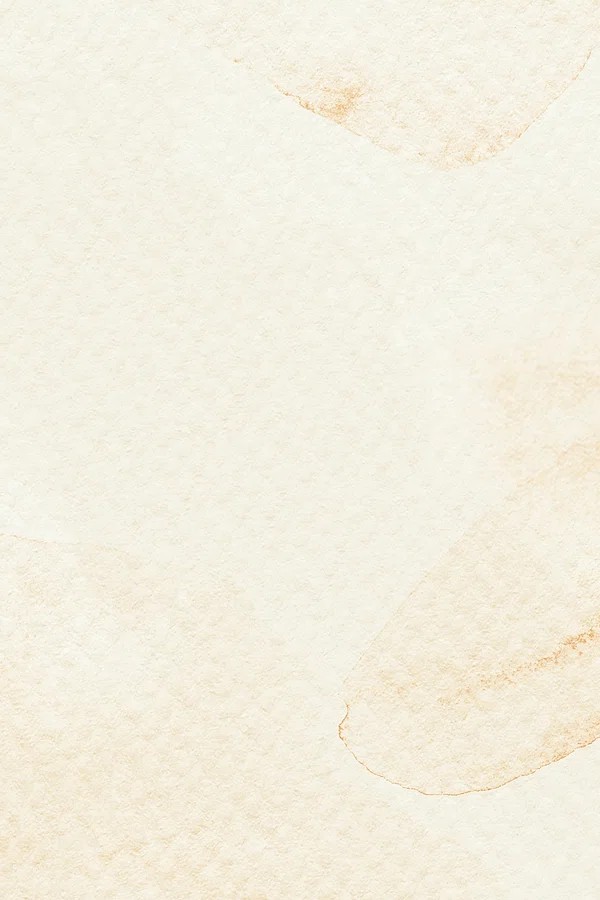 Wörterbuch
insbesondere -  w szczególności, zwłaszcza
die Erreichung – osiągnięcie
die Gegenseite – strona przeciwna, konkurent, przeciwnik
das Schuldverhältnis – zobowiązanie (wspólne), obowiązek
vollständig – kompletne, pełne
die Voraussetzung – założenie, warunek wstępny
die Firmengründung – założenie firmy
die Geschäftstätigkeit – działalność gospodarcza
die Zuwendung – datek, dotacje, wsparcie
die Phase  - faza, etapy
die Einrichtung – założenie, urządzenie
die Sozialversicherung – ubezpieczenie społeczne













der Gesundheitsaufsicht – nadzór zdrowotny
der Anspruch – roszczenie, prawo
das Verhältnis – stosunek, porównanie
Übrig – pozostały, zbywający
allerdings – wprawdzie, jednak
die Ausschüttung – wypłata, dystrybucja
der Ablauf – odpływ, upływ, przebieg
das Rechnungsjahr – rok budżetowy, obrachunkowy
die Rechtspersönlichkeit – osobowość prawna
die Notwendigkeit – konieczność
der Umfang – rozmiar, zakres
geeignet – właściwy, odpowiedni
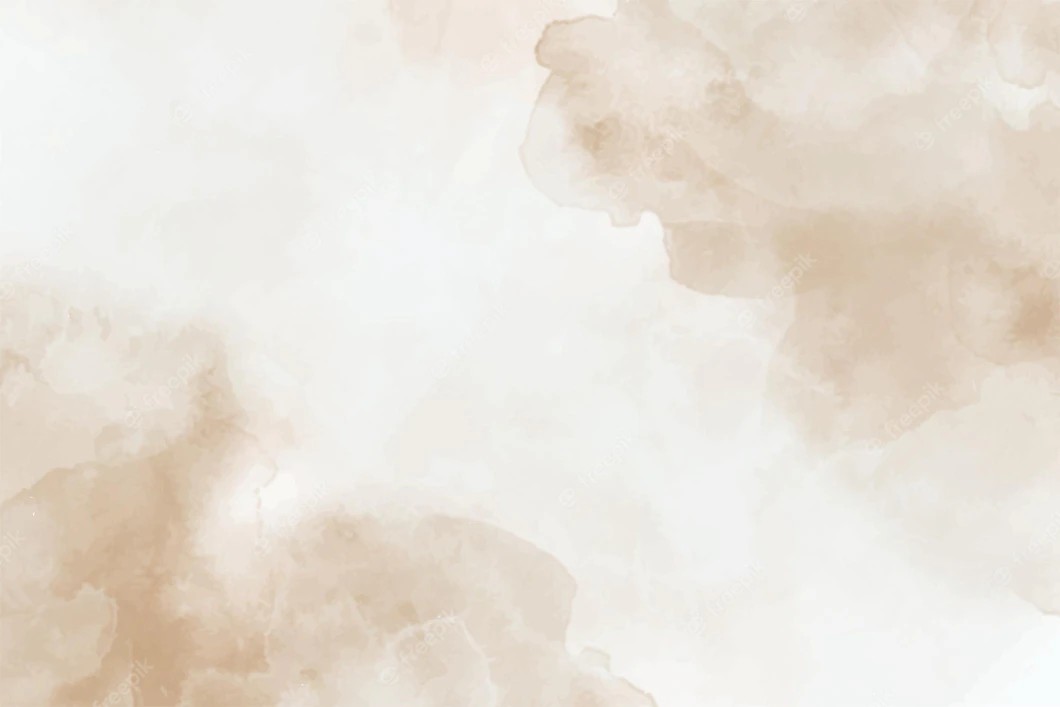 Quellen1. https://www.biznes.gov.pl/pl/portal/02122. https://kpr-restrukturyzacja.pl/majatek-spolki-cywilnej/3. https://www.chwp.pl/nasze-publikacje/majatek-spolki-cywilnej/4. https://efl.pl/pl/biznes-i-ty/artykuly/rodzaje-spolek-w-polsce5. http://www.zakladanie-spolki.com.pl/spolki/spolka_cywilna/cechy_spolki_cywilnej6. https://docplayer.pl/8542980-Spolka-cywilna-i-spolka-jawna-wykonanie-wilkosz-justyna-i-msu-gi.html7. https://ekonomik.org.pl/pub/publikacje2020/RODZAJE%20SP%C3%93%C5%81EK%20Natalia%20Dziedzic.pdf8. https://pl.wikipedia.org/wiki/Sp%C3%B3%C5%82ka_cywilna
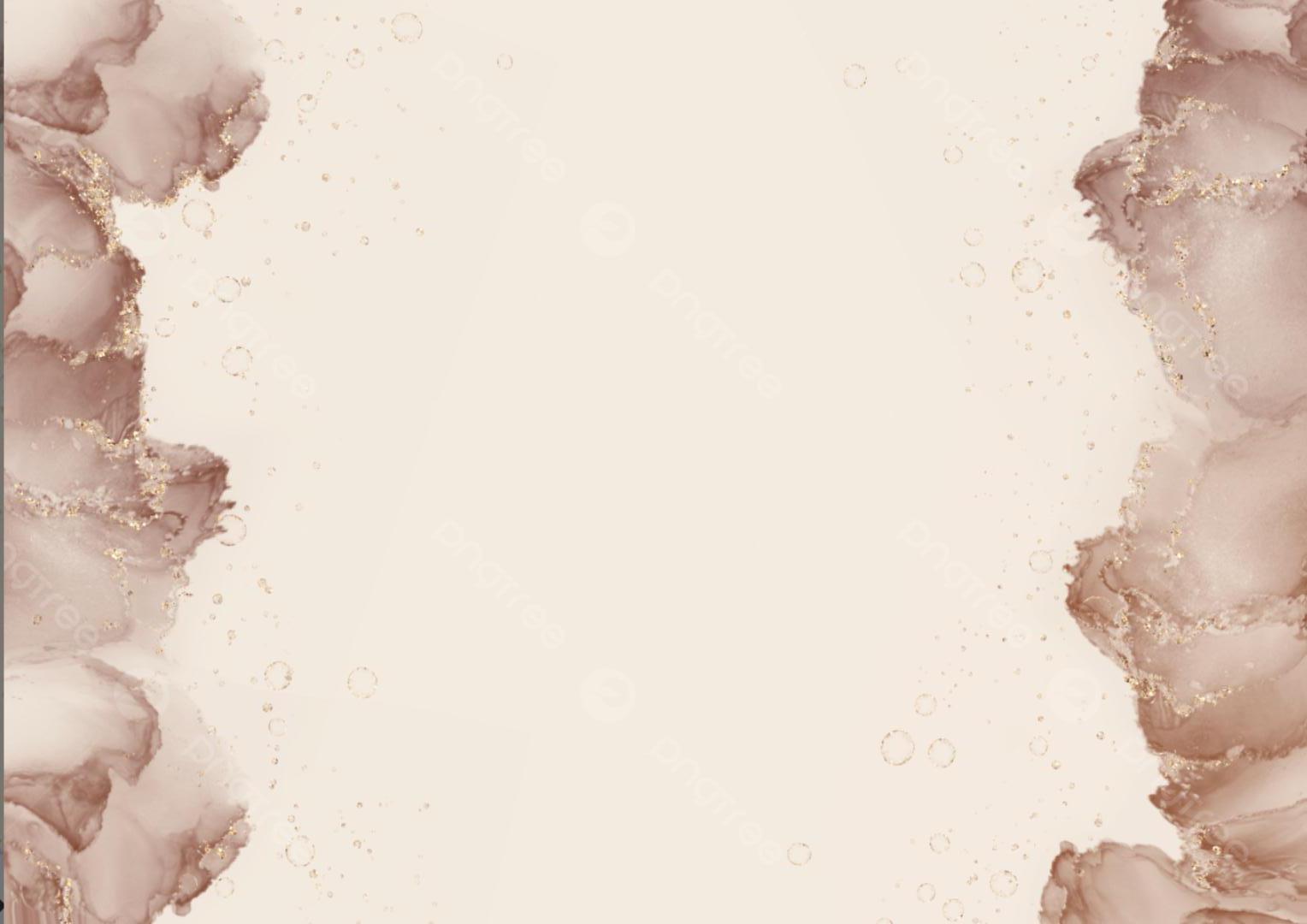 Danke für Ihre Aufmerksamkeit